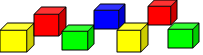 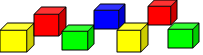 Welcome to Portage -The Team
What we expect from you
If your child is ill, or you are unable to keep the planned visit then please contact your Portage Home Visitor, as soon as possible, to cancel and rearrange another appointment 

All resources left for your use between Portage visits must be returned to your Portage Home Visitor complete and in the same condition or you may be asked to contribute to its replacement  

Please actively participate during Portage sessions with your child  and continue to practice the activities modelled and discussed between visits i.e. minimise distractions (turn TV off) 

Please keep your Portage Home Visitor up-to-date with any relevant information or appointments that your child may have
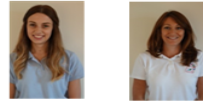 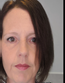 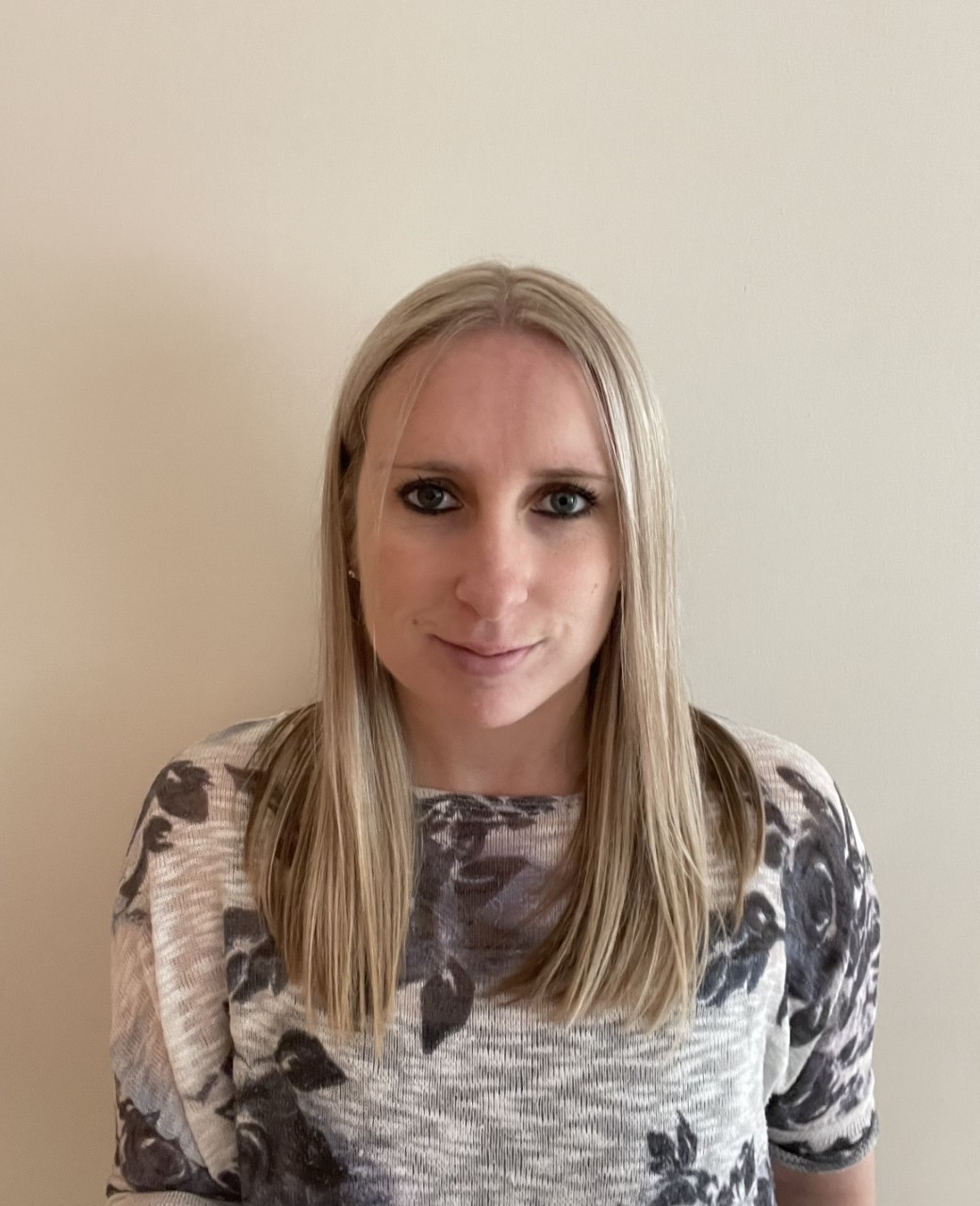 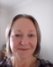 Hannah Dunn             Linda Barker           Sarah Bott           Danielle Slater         Allison Dundas
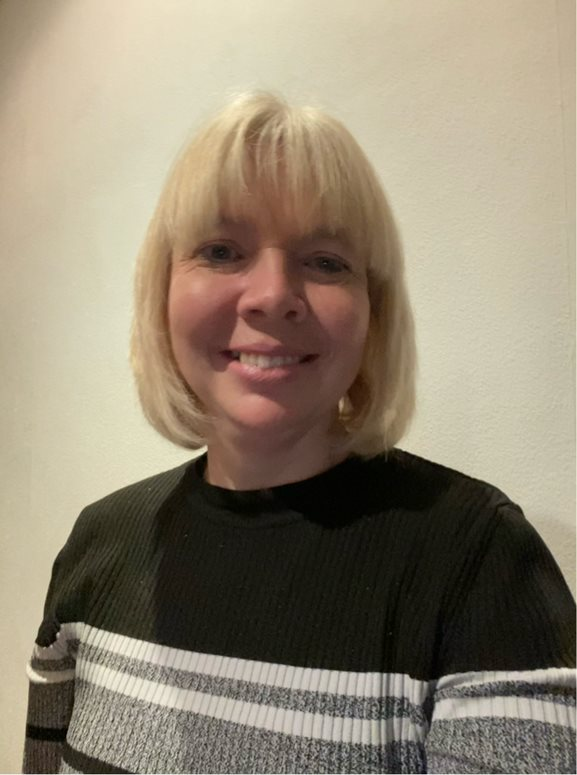 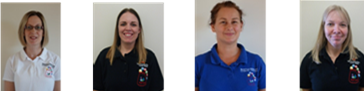 Nicola Denny           Sian Baxter              Val Little             Wendy Robinson
What to expect from us
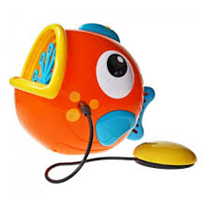 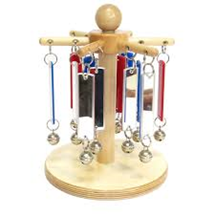 Your Portage Home Visitor will agree with you a mutually convenient time to visit  
If for any reason your Portage Home Visitor is unable to make the planned visit, we will contact you to cancel and re-arrange
Your Portage Home Visitor will provide and leave you with the resources needed to carry out the teaching activities planned for 
your child
Whenever possible your Portage Home Visitor will attend multi-agency meetings regarding your child
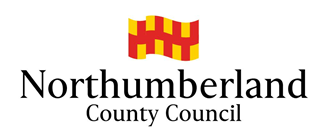 Northumberland Portage Service  
Northumberland Inclusive Education Services
Low Incidence Needs Team (LINT), Portage Service
Riverside Centre, Armstrong Way
Ashington, Northumberland, NE63 0YD

Phone: 07966 774425/01670 622741  

Admin: Sarah Bott 
E-mail: Sarah.Bott01@northumberland.gov.uk  

Portage Lead: Linda Barker  
Email: Linda.Barker@northumberland.gov.uk  

If you need this information in Large Print, Braille, Audio or in another format or language please contact us: 

Telephone: 0345 600 6400 

Typetalk: 018001 0845 600 6400
Northumberland Portage Service
Welcome to Portage
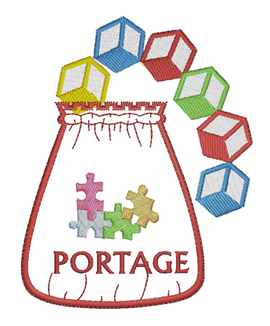